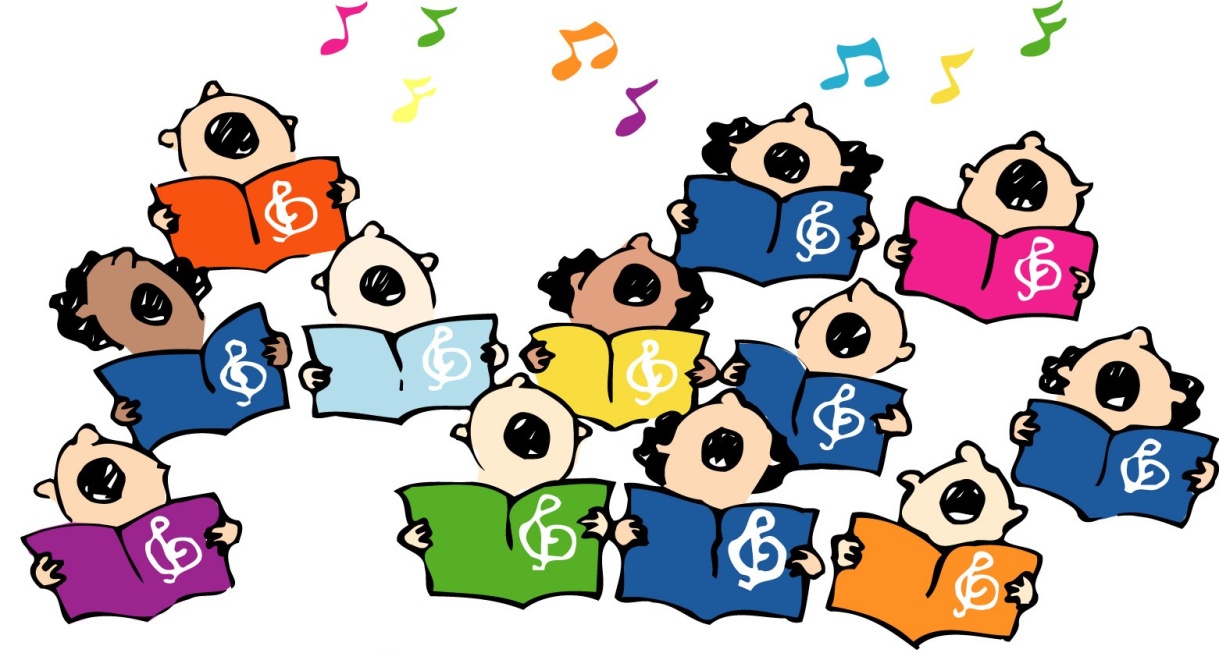 OPZ ZA 1. IN 2. RAZRED
IZVAJALEC: Irena StrazbergerŠTEVILO UR: 1. razred 35 ur                     2. razred 35 urČAS IZVAJANJA:  1. razred,ponedeljek 5.šolsko uro                               2. razred, sreda 5.šolsko uro
OPREDELITEV INTERESNE DEJAVNOSTI
Zborovsko petje je ustvarjalno poustvarjalna umetniška dejavnost, ki posreduje posebne glasbene vrednote v šolskem in zunajšolskem prostoru, pevcem razvija višjo raven estetske občutljivosti in odgovornosti do kulture okolja. Pri zborovskem petju se razvijajo posameznikove sposobnosti, spretnosti in znanja, ki pevca usmerjajo v sprejemanje, doživljanje in izražanje muzikalnosti. Petje v pevskem zboru seznanja z lepoto slovenske ljudske in umetne zborovske pesmi ter pesmi drugih narodov in pevce usposablja za skupinsko glasbeno umetniško poustvarjanje. Intenzivno razvija glasovne in muzikalne sposobnosti, omogoča praktično spoznavanje glasbeno-teoretičnih in oblikovnih zakonitosti ter pridobivanje glasbenega besednjaka in pojmov.